Финансовая система Японии
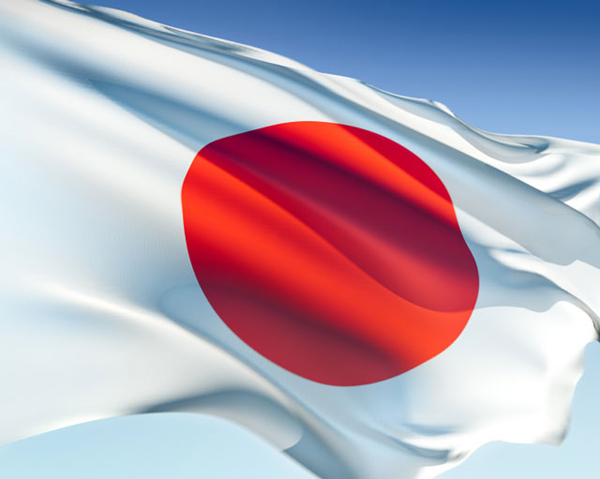 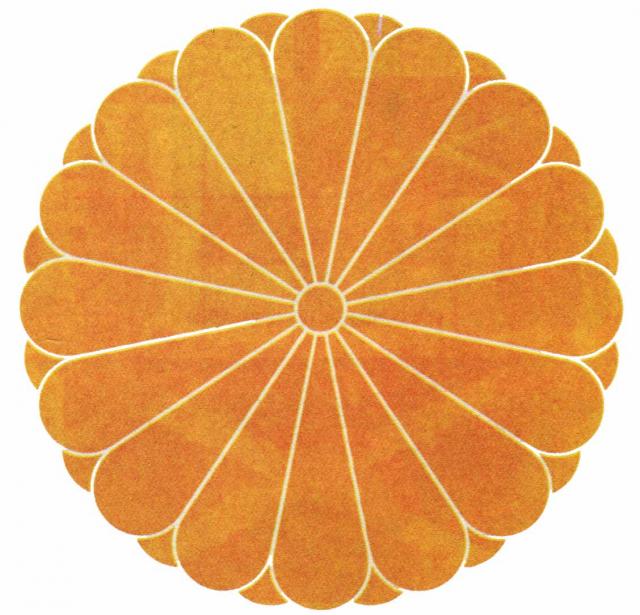 Япония занимает второе место в мире (после США) по экономическому развитию, имея ВВП около 4,5 триллионов долларов и третье место в мире после США и Китая по паритету покупательной способности. По росту ВВП в течение одного рабочего часа эта страна занимала 18 место в мире по данным 2010 года.
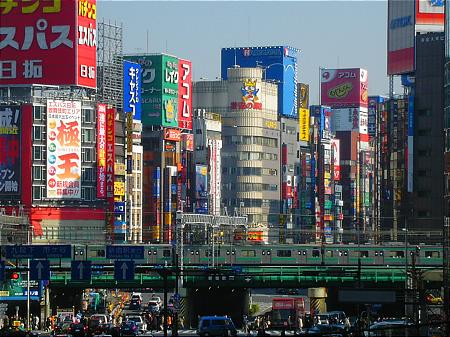 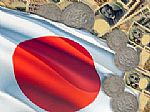 Банковское дело, страхование, недвижимость, розничная торговля, транспортные перевозки и телекоммуникации являются основными отраслями японской экономики. Япония обладает большим производственным потенциалом и является родиной некоторых крупнейших и наиболее продвинутых с технической точки зрения производителей автомобилей, электронного оборудования, станков, стали и цветных металлов, кораблей, химикатов, текстиля и пищи. Строительство долгое время являлось одной из крупнейших отраслей японской промышленности, благодаря многомиллиардным государственным контрактам в частном секторе.
В Японии существует высокая экономическая свобода, тесное сотрудничество правительства с производителями в целях экономического роста, упор на науку и технологии, а также строгая трудовая этика. Все это способствует развитию экономики Японии. Японская экономика характеризуется объединением производителей, поставщиков, дистрибьюторов и банков в тесные группы под названием "кейрецу" и относительно слабой международной конкуренцией на внутренних рынках. Также существует множество скорее социальных, чем производственных договоренностей таких, как гарантия пожизненного трудоустройства в крупных корпорациях. Не так давно японские политики одобрили реформы, позволившие компаниям отойти от некоторых норм в попытке увеличить прибыль.
Япония - страна с преобладанием частного предпринимательства и низкими налогами. Общая сумма налогов ниже, чем в других крупных западных странах, в 2010 году она составила 26,4% от ВВП. Только некоторые японские работодатели платят налоги на прибыль, НДС очень низкий и составляет 5%, в то время как корпоративные налоги высоки.
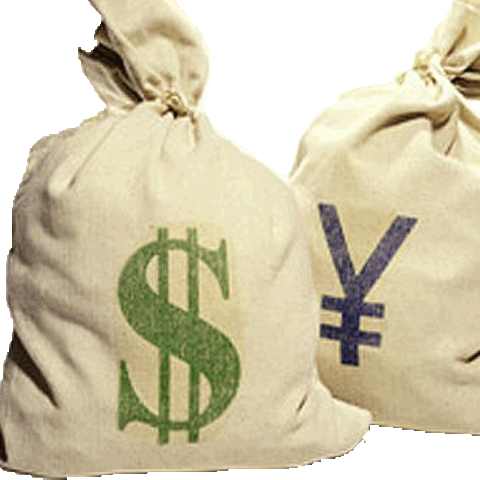 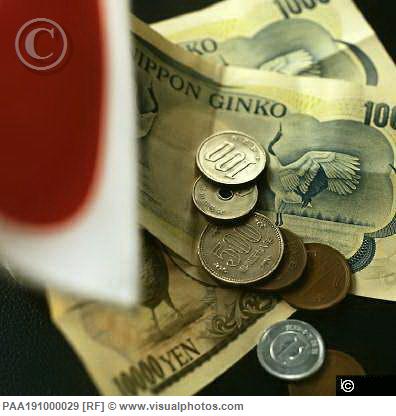 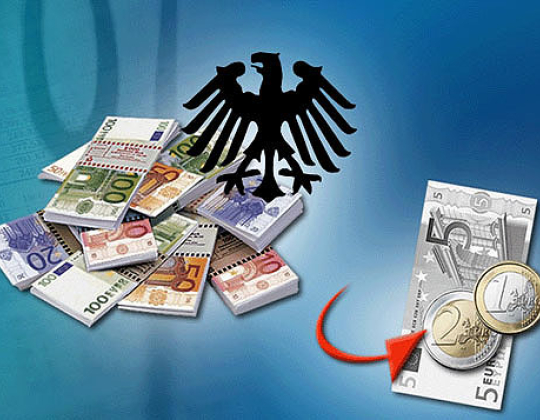 Транспортная инфраструктура Японии чрезвычайно хорошо развита. На 2009 год она насчитывала 1 177 278 километров заасфальтированных дорог, 173 аэропорта и 23 577 километров железнодорожных путей. У частных компаний, занимающихся строительством платных дорог, немало конкурентов, а железнодорожные компании борются за популярность на региональных и местных рынках. Среди них особенно выделяются 7 крупных предприятий: JR («Джапан Рейлвей Груп»), Kintetsu Corporation («Кинтетсу Корпорейшн»), Seibu Railway («Сейбу Рейлвей») и Keio Corporation («Кейо Корпорейшн»). В числе крупнейших авиационных компаний можно назвать All Nippon Airways (ANA) и Japan Airlines (JAL), а наибольшими портами страны считаются Йокогама и Нагойя. Энергию в стране вырабатывают из нефти, природных газов и угля. Ядерная энергетика занимает треть всего производства электроэнергии; в планах японцев - удвоить эти показатели в ближайшие десятилетия.
Роль Японии в мировой экономике
Основными экспортными партнерами Японии являются США - 22,8%, ЕС - 14,5%, Китай - 14,3%, Южная Корея - 7,8%, Тайвань - 6,8% и Гонконг - 5,6% . Главные товары на экспорт - транспортное оборудование, автомобили, электроника, электрооборудование и химикаты. Поскольку природные ресурсы страны ограничены, Япония очень зависит от иностранного сырья и импортирует разнообразные товары из-за границы. Основными партнерами Японии по импорту являются Китай - 20,5%, США - 12%, ЕС - 10,3% Саудовская Аравия - 6,4%, ОАЭ - 5,5%, Австралия - 4,8%, Южная Корея - 4,7%, а также Индонезия - 4,2%. Главные импортные товары  - техника и оборудование, природное топливо, пищевые продукты (особенно говядина), химикаты, текстиль и промышленное сырье. В целом, основными торговыми партнерами Японии являются Китай и США.
Сельское хозяйство
Сельскохозяйственные угодья Японии составляют около 13 % ее территории. Более половины этих угодий — заливные поля, используемые для рисоводства. В среднем, одно фермерское хозяйство обладает 1,8 га пашни. Для Хоккайдо этот показатель составляет 18 га, а для остальных 46 префектур — 1,3 га. Японии присуще интенсивное сельское хозяйство, поскольку сельскохозяйственные угодья преимущественно малые. Они обрабатываются многими фермерами, как правило без применения большой сельскохозяйственной техники, с использованием природных или химических удобрений. Поскольку в стране не хватает равнинной земли, много угодий расположены на террасах на склонах гор, что также затрудняет использование техники.
Промышленность
Промышленные районы: Токио — Иокогама, Осака — Кобе и Нагоя, на которые приходится более 50 % доходов обрабатывающих отраслей; г. Китакюсю на севере о. Кюсю. Наиболее отсталые в индустриальном отношении Хоккайдо, северный Хонсю и южный Кюсю, где развиты черная и цветная металлургия.
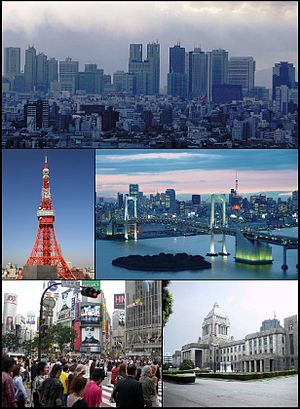 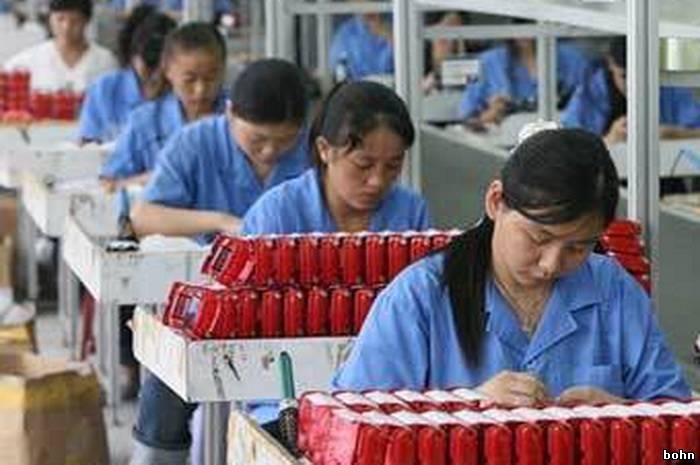 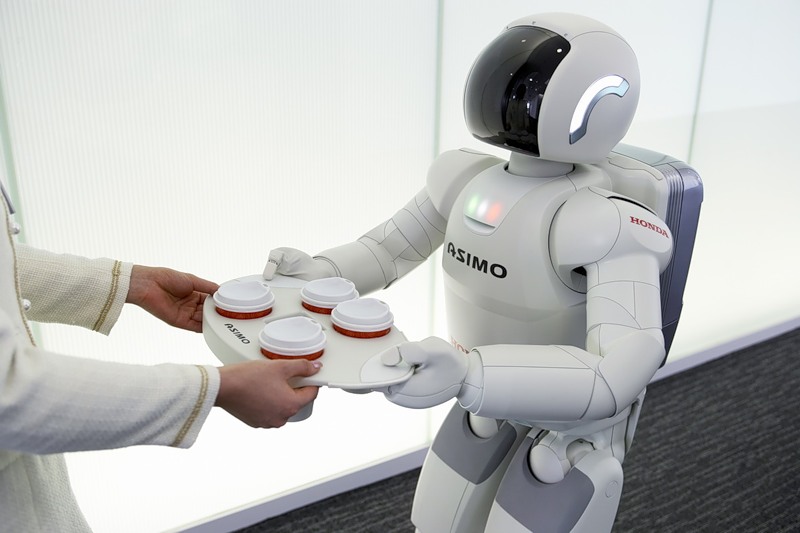 Главным структурным фактором является наука и образование, поэтому им уделяется особое внимание. Согласно государственной программе развития национальной системы научно-исследовательских и опытно-конструкторских работ (НИОКР) был осуществлен переход от импорта технических достижений в разработке собственной системы НИОКР. Осуществлены кардинальные меры по совершенствованию подготовки кадров и дальнейшего развития международного научного сотрудничества. Были созданы крупные научные центры, занимающиеся разработками в области физики твердого тела, атомной энергетики, физики плазмы, новейших конструкционных материалов, космических роботов и др.. К лидерам мировой экономики относятся такие японские компании, как «Тойота Моторс», «Мацусита Электрик», «Сони корпорейшин», «Хонда Моторс», «Тошиба», «Фудзицу» и др.. Средний и малый бизнес эффективно функционирует во всех сферах. Он является самым активным и самым стабильным элементом рынка в развитии конкуренции, повышении конкурентоспособности товара. Почти 99 % японских компаний относится к сфере малого и среднего бизнеса. Особенно велика их роль в автомобильной, электронной и электротехнической отраслях.
Промышленные районы
Три больших района
Токийско-Йокогамский промышленный район (Кей-хин; префектуры Токио, Канагава, регион Канто, Восточная Япония)
Нагойский промышленный район (Тюкё)
Осакско-Кобский промышленный район (Хан-син)

Другие районы
Северное Кюсю (Кита-Кюсю)
Внутренне-японский морской промышленный район (Сето-Найкай)
Восточный морской промышленный район (Токай)
Промышленный район северных земель (Хокурику)
Канто
Токийско-Тибский промышленный район (Кей-йо; префектура Тиба, регион Канто, Восточная Япония)
Касимский промышленный район (Касима; префектура Ибараки, регион Канто, Восточная Япония)
Торговля		
Япония является одним из крупнейших экспортеров автомобилей и высокоточной.
Японская торговля относится к типу торговли добавленной стоимости. Она заключается в импорте Японией сырья и экспорте промышленных товаров. Во времена существования Японской империи страна преимущественно ввозила сырье для текстильной промышленности, а вывозила текстильные товары. Торговля была ориентирована на предметы легкой промышленности. После Второй мировой войны главной статьей японского импорта стало топливо, а экспорта — продукция машиностроения, автомобили, высокоточное оборудование и полупроводники. Торговля была переориентирована на товары тяжелой и химической промышленности. Начиная с 1980 года страна имеет перманентное положительное сальдо торгового баланса — объемы продаж превышают объемы закупок. Из-за этого между Японией и США неоднократно вспыхивают торговые конфликты.
Третичный сектор
В начале 21 века главными товарами японского импорта были нефть, сжиженный природный газ, текстильные товары, простые микросхемы, компьютеры, рыба и морепродукты. Главными товарами экспорта были автомобили, сложные микросхемы, сталь, товары химической и машиностроительной промышленности. По состоянию на 2010 год сумма товаров импорта и экспорта составила около 1,402 триллиона долларов США.
За 2008—2009 годы профицит торгового баланса вырос в 6 раз: в сентябре 2008 года он составлял 90 млрд. иен ($1 млрд.) в сентябре 2009 года — 529,6 млрд. иен ($5,7 млрд.). По сравнению с сентябрём 2008 года, в 2009 году профицит в торговле с Россией сменился дефицитом и составил 52,65 млрд. иен ($580 млн.).
Основными торговыми партнерами Японии являются США, Китайская Народная Республика, Республика Корея, Республика Китай, Саудовская Аравия, Австралия.
Экспорт

По состоянию на 2010 год сумма товаров на экспорт составила 765 200 000 000 долларов США. Главными партнерами Японии в 2009 году были :
 КНР 18,88 %
 США 16,42 %
 Южная Корея 8,13 %
 Китайская Республика 6,27 %
 Гонконг 5,49 %

Импорт

По состоянию на 2010 год сумма товаров на импорт составила 636 800 000 000 долларов США. Главными партнерами Японии в 2009 году были:
 КНР 22,2 %
 США 10,96 %
 Австралия 6,29 %
 Саудовская Аравия 5,29 %
 ОАЭ 4,12 %
 Южная Корея 3,98 %
 Индонезия 3,95 %
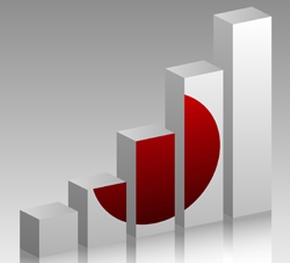 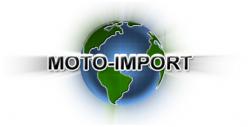 Проблемы
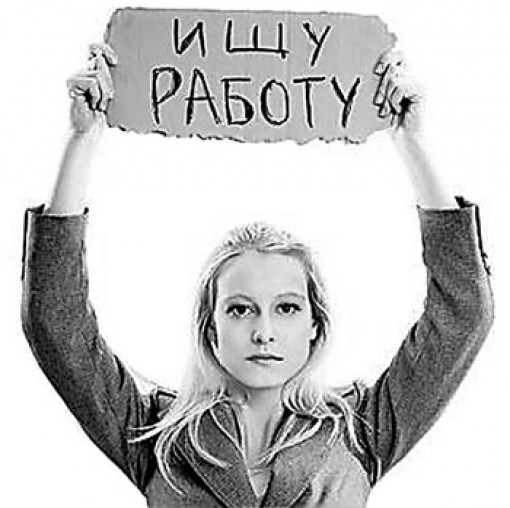 Безработица
Япония имеет низкий показатель безработицы, который, однако, постоянно возрастает. На протяжении 1970 — 1980-х годов его уровень колебался в пределах 2 — 2,8 %. В 1990-х годах показных чуть превысил 3 %. К 2011 году он составлял 4,9 %.
Задолженность
Внешний долг: 2 719 млрд долл США (30.06.2011)
Государственный долг: 225,80 % от ВВП страны (2010)
Инфляция
0 % (2011 г.)
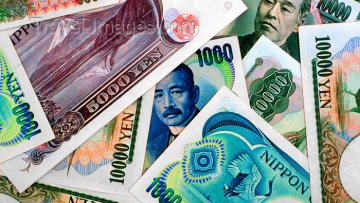 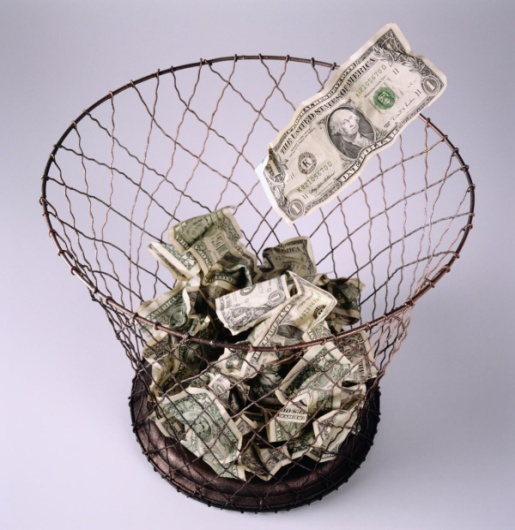 Бюджетная и финансовая система Японии
Бюджетный год в Японии продолжается с 1 апреля по 31 марта.
Доходы и расходы бюджета имеют определенную группировку, включающую разделы, статьи и параграфы. Доходы подразделяются на 7 разделов, 11 статей и 43 параграфа, расходы - на 13 разделов, 41 статью и 242 параграфа. 
Бюджетный процесс в Японии включает в себя четыре основные стадии: 
подготовка проекта бюджета; 
рассмотрение и утверждение; 
исполнение бюджета;
 составление отчета об исполнении
 бюджета.
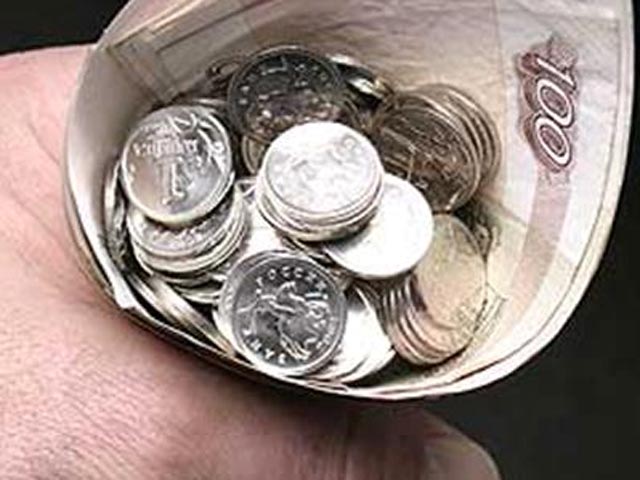 Подготовкой проекта бюджета занимается Министерство фи­нансов и его департаменты. Другие министерства и ведомства готовят предложения по объему и структуре своих бюджетов, а также по некоторым другим финансовым вопросам и не позднее 31 августа направляют их в бюджетный департамент Министерства фи­нансов.
С сентября по декабрь бюджетный департамент рассматривает поступившие документы и на их основе разрабатывает проект бюджета. Проект направляется для согласования в Управление экономического планирования, а затем — на рассмотрение Кабинета министров. После внесения поправок правительство в январе представляет проект бюджета на рассмотрение парламента. После обсуждения в бюджетной комиссии парламент утверждает бюджет в виде закона. Согласно Конституции Японии, парламенту принадлежит исключительное право распоряжаться государственными финансами.
Исполнение бюджета — компетенция Министерства финан­сов и других министерств и ведомств. Кассовое обслуживание бюджета выполняют Банк Японии и его отделения. Министерства и ведомства в пределах установленных им расходов представляют в Министерство финансов свои платежные сметы, ко­торые последнее рассматривает и утверждает. Далее копии смет направляются в Банк Японии, который проводит соответствующие операции. Расходование ассигнований подтверждается ежеквартально отчетами министерств и ведомств. Контролеры Министерства финансов проверяют отчеты и составляют общий отчет об исполнении бюджета по доходам и расходам.
Этот отчет поступает в правительство, которое отправляет его на рассмотрение в ревизионное бюро. После того как ревизионное бюро даст заключение, отчет утверждает правительство и передает его на рассмотрение и утверждение в парламент.
Кассовое обслуживание бюджета производят Японский банк и его отделения. Министерства и ведомства в пределах установленных им расходов  представляют в Министерство финансов свои платежные сметы, которые министерством рассматриваются и утверждаются. Далее копии смет направляются в Японский банк и последний осуществляет соответствующие операции.
Контроль за расходованием утвержденных ассигнований проводится поквартально в форме отчетов министерств и ведомств. Контролеры министерства финансов изучают полученные отчеты, проверяют данные и составляют общий отчет об исполнении бюджета по доходам и расходам.
Общий отчет представляется правительству, которое, в свою очередь, отправляет его на рассмотрение ревизионного бюро. После того. как ревизионное бюро даст заключение, отчет утверждается правительством и передается на рассмотрение и утверждение в парламент.
Другие звенья финансовой системы
Вторым звеном бюджетной и финансовой системы Японии являются бюджеты местных органов власти (префектур). В Япо­нии 47 префектур, объединяющих 3045 городов, поселков и рай­онов, каждый из которых имеет самостоятельный бюджет.
Доходная часть местных бюджетов состоит из налоговых и не­налоговых поступлений. В Японии местные налоги не доминиру­ют в местных бюджетах, составляя меньше половины их доходной части (около 40 %). Это является принципиальной особенностью бюджетной системы страны. Отчисления от общегосударственных налогов составляют 17 % доходной части. Главной статьей ненало­говых доходов префектур являются дотации государства на прове­дение общенациональных мероприятий (около 13 %). Другие неналоговые поступления составляют 30 % доходной части мест­ных бюджетов.
За счет средств местных органов власти в Японии финансиру­ется развитие производственной инфраструктуры, мероприятия, связанные с ликвидацией последствий стихийных бедствий. Кроме того, через местные бюджеты проводятся расходы на подготовку рабочей силы, выплату различных пособий, пенсий. Значительная часть бюджетных средств расходуется на содержание местных ор­ганов власти, в том числе полиции, суда и прокуратуры.
Местные бюджеты в Японии сводятся без дефицита. Кроме общего баланса года, учитывается реальный баланс, который рассчитывается путем исключения из общего баланса остатка финансовых ресурсов предыдущего года. Удельный вес расходов местных органов власти в ВВП значительно больше удельного веса в ВВП расходов центрального правительства.
Третьим структурным элементом финансовой системы Япо­нии являются специальные фонды. 
Насчитывается  12 специальных фондов. К ним относятся страховые, пенсионные, сберегательные и некоторые другие.
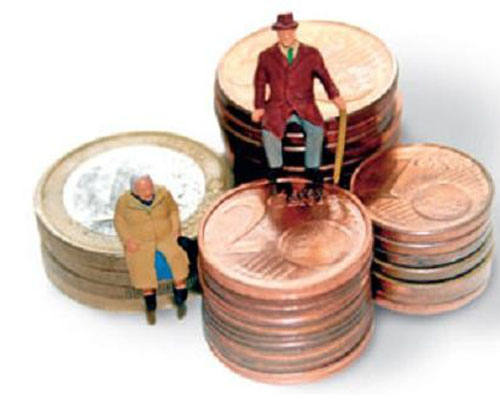 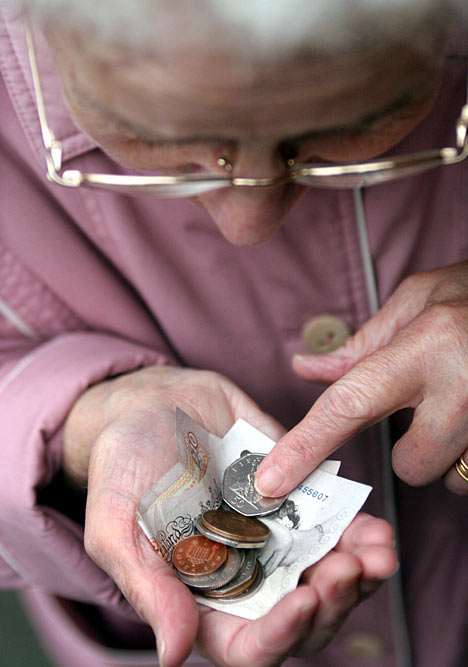 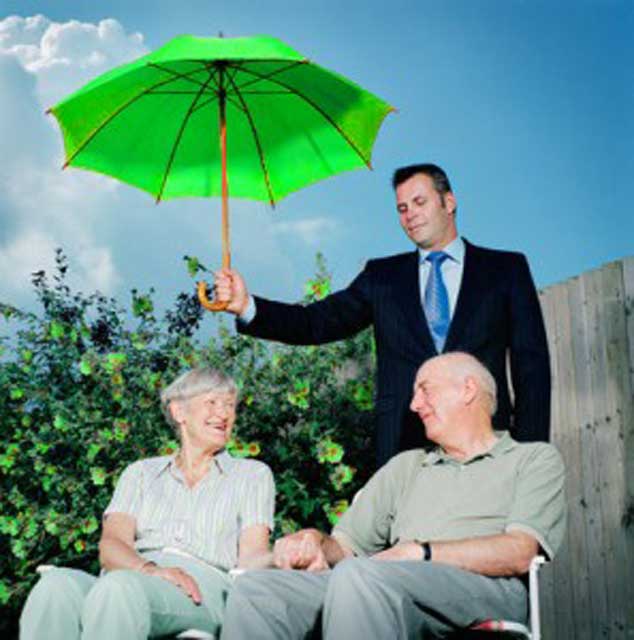 С середины 80-х гг. в Японии проводится постепенное ре­формирование пенсионной системы. Задача реформы — переход на выплату базовых пенсий, которые охватывают все население, и пенсий, выплачиваемых наемным работникам. Базовая пенсия выплачивается по старости, инвалидности, а также всем нуждающимся. На две трети она финансируется из средств различных страховых пенсионных фондов. Пенсионные фонды работников государ­ственных и муниципальных предприятий и учреждений форми­руются из средств обществ взаимопомощи, которые создаются по месту работы.
Финансы государственных предприятий как звено финансовой системы имеют свои особенности. В силу многих причин в Японии сложилось четкое разграничение сфер приложения капитала: частного — в производственную сферу, государственного — в ин­фраструктуру. Поэтому государственный сектор не является серьезным конкурентом ни в одной из областей производства, и его функционирование, по существу, полностью подчинено интересам частных корпораций.
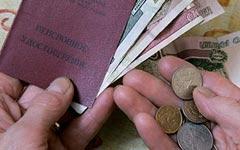 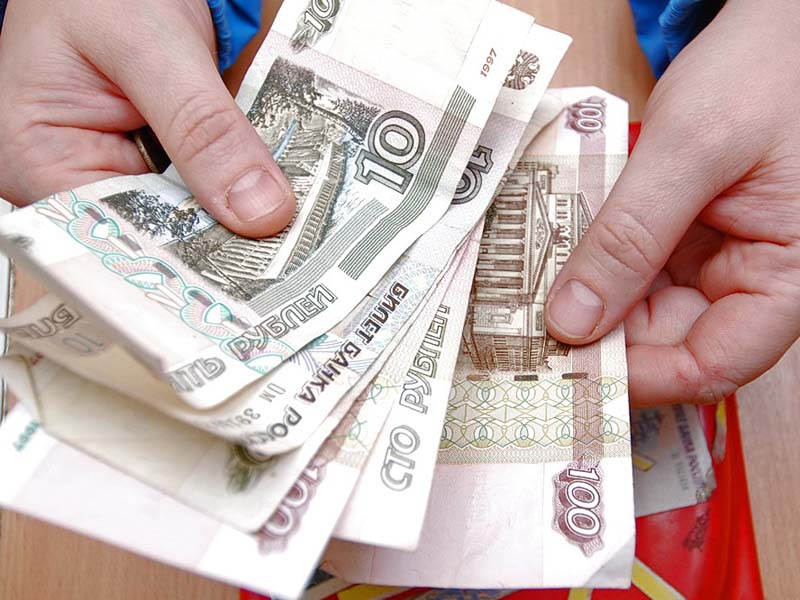 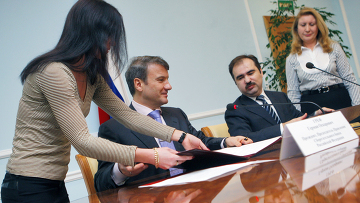 ДОХОДЫ ГОСУДАРСТВЕННОГО БЮДЖЕТА
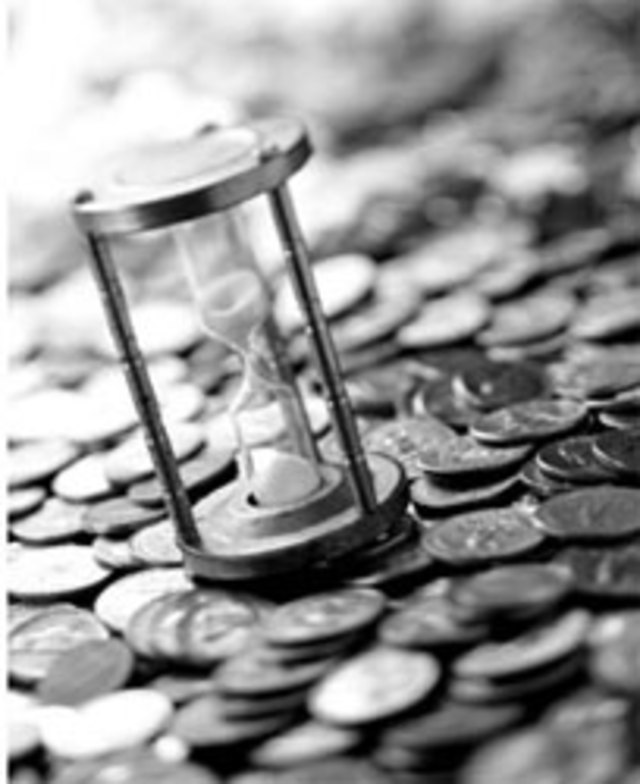 Доходная часть бюджета Японии состоит из налоговых и неналоговых поступлений. По сравнению с другими странами доля неналоговых поступлений в Японии достаточно высока. Сюда входят доходы от арендной платы, продажи  земельных участков и другой недвижимости, пени. штрафы, доходы от лотерей, займы и т.п.
РАСХОДЫ ГОСУДАРСТВЕННОГО БЮДЖЕТА
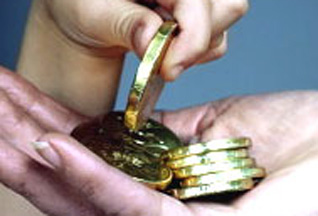 “Особенность Японии заключается в том, что показатель удельного веса государственных расходов в ВНП страны является одним из наименьших среди показателей развитых стран.”
Огромную часть расходов государственного бюджета составляют социальные расходы. А среди них - пенсии по старости и инвалидности
Пенсионная система Японии достаточно сложна и многослойна. Средствами государственного бюджета обеспечивается 1/3 выплат базовой пенсии. Остальное выплачивается за счет различных пенсионных фондов.
За счет бюджета финансируется в Японии так называемое общественное вспомоществование. Оно охватывает тех, кто сам не может обеспечить минимальный уровень жизни. Такая помощь предоставляется на основе Закона о гарантиях прожиточного минимума и выплачивается по семи номинациям: на повседневные нужды, образование, жилье, медицинское обслуживание, материнство, по безработице, на похороны.
В составе расходов на науку 13% составляют ассигнования на социальные науки, а 87% - на естественные и технические. В ближайшие годы намечено ликвидировать существующий перекос в финансировании.
За счет государственного бюджета финансируются дорожное строительство, работы по развитию авиационного и железнодорожного транспорта, системы связи, расходы по ликвидации последствий стихийных бедствий и т.п. 
Что касается военных расходов, то их уровень в Японии, по сравнению с другими развитыми капиталистическими странами, достаточно низкий. Военные расходы в Японии не выходят за пределы 1% ВВП.
Бюджетный дефицит Японии
Проблема бюджетного дефицита в Японии достаточно актуальна. В 2000 г. дефицит бюджета составил 5,9% ВВП.
Поскольку обычных доходов не хватает, дефицит покрывается с помощью государственных займов.
В Японии с 1947/48 г. по 1964/65 г. закон запрещал использовать государственные займы для финансирования центрального бюджета, но и в этот период фактически такая практика имела место, так как часть расходов по государственному долгу, фиксировавшаяся в специальных счетах, покрывалась с помощью государственного кредита. С 1964/65 г. запрет был снят и госкредитные поступления по займам стали отражаться в центральном бюджете.
В 1979/80 г. доля доходов от госзаймов достигла почти 40% против 9,4% в 1975/76 г. В связи с этим были приняты меры по уменьшению степени зависимости бюджетного финансирования из этого источника. В результате в 1991/92 г. доля госзаймов в бюджетных доходах снизилась до 7,6%.
Однако в условиях обострившихся экономических трудностей 90-х, связанных с крахом на рынке недвижимости и корпоративных акций ("экономика мыльного пузыря"), прежняя тенденция возобновилась, и в 1996/97 г. на госзаймы пришлось 28%, что составляет 4,2% ВВП страны.
Расходы по госдолгу в этот период составили 30%.
Японские власти объявили о мерах по приведению своих финансов в соответствие с нормативами Европейского экономического сообщества.
Согласно реформе, дефицит бюджета должен быть сокращен до 3% ВВП. Кроме того, предполагается за тот же период свести к нулю выпуск новых займов на покрытие финансового дефицита.
По итогам 2011 года финансовая ситуация в Японии кардинально изменилась, по данным министерства финансов по итогам года в государственном бюджете образовался дефицит в размере 32 миллиардов долларов. Такая сумма не является значительной для экономики страны, но возможно это первая ласточка грядущего кризиса. Так же некоторые аналитики высказывают предположения, что данные сфальсифицированы, для влияния на чрезмерно укрепившуюся Йену.Дефицит бюджета был вызван в связи с сокращением экспорта в 2011 году на 2,7%, особенно это заметно на фоне более удачного 2010 года, когда произошло увеличение экспортных поставок на 12%.
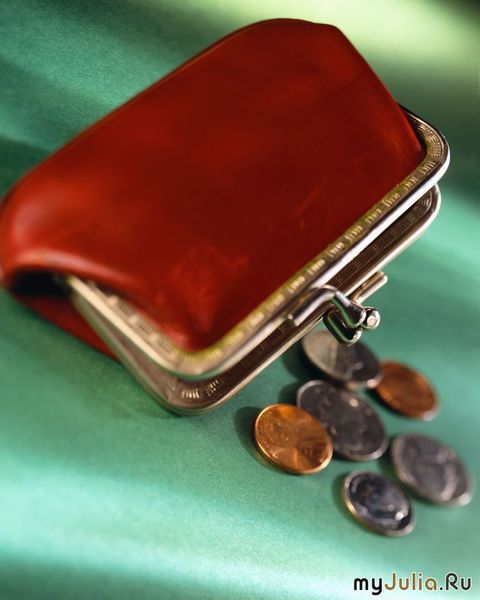 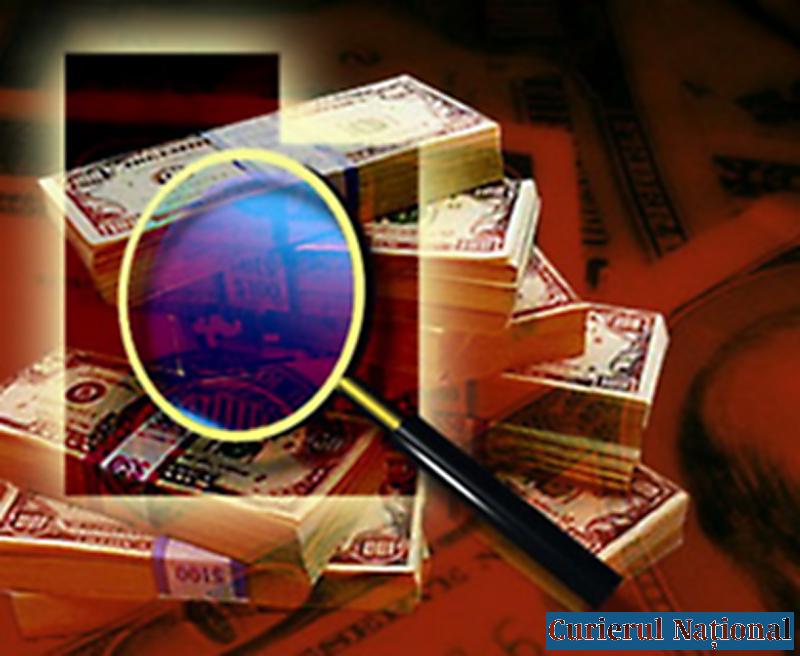 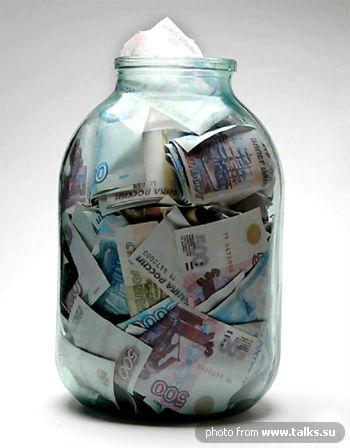 Основными причинами сложившийся ситуации являются стихийные бедствия, доставившие немало хлопот этой стране, благодаря им произошло значительное сокращении электроэнергии вырабатываемой атомными электростанциями. Влияние этого фактора на производство довольно ощутимо, так как нехватка электроэнергии требует поиска других ее источником, а они, как правило, оказываются дороже используемых ранее.До стихийных бедствий ядерная энергетика Японии вырабатывала более 30% всей потребляемой энергии, основную же массу электричества страна получает от ТЭЦ, которые работают на мазуте и природном газе. В результате сложившийся ситуации импорт сырой нефти вырос на 21,3%, а поставки природного газа на 39,5.Так же произошло увеличение поставок очищенных нефтепродуктов на более чем 40%.Не маловажную роль играет и ситуация на рынке форекс, с начала года Японская Йена стабильно продолжает укрепляться по отношению к американскому доллару за январь ее курс вырос на 1,5%, а ведь именно рынке США являются основными потребителями японских товаров.
Прогноз на 2012 год.
Что бы хоть немного исправить сложившуюся ситуацию, в бюджете на 2012 год было запланировано снижение расходов на 3,6%, таким способом правительство страны постаралось не допустить увеличение бюджетного дефицита.Финансовое состояние Японии в 2012 году напрямую будет зависеть от поведения курса Йены, в случае его дальнейшего укрепления экономическая ситуация в стране восходящего солнца только ухудшится, если же национальному банку страны все же удастся добиться снижения, можно ожидать некоторого увеличения экспортных поставок.Не маловажное влияние на экономическую ситуацию в стране оказывает и мировой кризис, экономика Японии полностью зависит от экспорта своих товаров, поэтому, чем хуже будет финансовое состояние ее покупателей, тем сильнее это отразится на их покупательной способности.По предварительным прогнозам планируется, что курс Йены в 2012 году будет находиться в границах от 75,00 до 80,00 йен за один доллар США, при резком повышении курса возможны валютные интервенции национального банка Японии.
Схема финансовой системы Японии
Бюджет центрального правительства
социальное страхование
общественные работы
образование и наука
обслуживание госдолга
оборона и пр.
Бюджеты местных органов власти (префектур)
Специальные фонды(страховые, пенсионные, сберегательные)
Финансы государственных предприятий
Налоговая система Японии
Налоговая система Японии, как и бюджетная, является двухуровневой в связи с унитарным устройством государства и включает налоговые поступления центрального правительства (около двух третей всех налогов) и налоговые поступления местных органов власти (одна треть). 
Централизованная налоговая система страны сложилась в XIX в., хотя упоминания о поступлениях ренты-налога в казну правителей от крестьянства относятся к IV—VI вв. — началу возникновения государственности на японских островах. Наиболее крупные реформы налогообложения в Японии после рекомендаций Шоупа были проведены в сентябре 1987 г. и в декабре 1988 г. В ходе их была упрощена шкала налогов, снижены ставки подоходного налога с частных лиц, уменьшено прямое налогообложение за счет возросшей ро­ли косвенных налогов. Современная налоговая система Японии была введена с 1 апреля 1989 г. В декабре 1998 г. специальной правительственной комиссией был разработан и обнародован план осуществления всеобъемлющей налоговой реформы на 1999 финансовый год. Этот план предусматривал самый крупный объем налоговых сокращений за весь послевоенный период -9,3 трлн иен.
Основу доходов бюджета центрального правительства составляют прямые налоги. Наибольшие поступления в государственный бюджет приносит подоходный налог с юридических и физических лиц (65 % всех налогов). Подоходный налог с юридических лиц взимается с чистой прибыли компаний. Прибыль компаний может состоять из двух частей: нераспределяемой и распределяемой. Ставка налога составляет 33,48 % с распределяемой прибыли. Льготами при уплате этого налога пользуются медицинские учреждения с особым статусом, кооперативы, общественные организации — они вносят суммарный налог в размере 27 %. Осо­бая ставка (28 %) налога на прибыль или ту ее часть, которая не превышает 8 млн. иен, фактически является льготной ставкой для мелких и средних предприятий.
Для подоходного налога с физических лиц применяются пять ставок, установленных по прогрессивной шкале: 10, 20, 30, 40 и 50 %. От уплаты налога освобождаются средства, затраченные на лечение. Кроме того, необлагаемый минимум учитывает семейное положение налогоплательщика. Дополнительными налоговыми льготами пользуются многодетные семьи. В целом у людей среднего достатка может освобождаться от подоходного налога более 30 % доходов. В 1998 г. правительством был принят и осуществлен в качестве временной меры план всеобщего со­кращения подоходного налога на сумму 4 трлн иен.
Вторая по значимости в бюджете центрального правительства группа налогов - налоги на имущество. Плательщиками налога являются физические и юридические лица, ставка налога одинаковая - 1,4 % стоимости имущества. Налогообложению подле- жат недвижимое имущество, земля, ценные бумаги, проценты по банковским депозитам. Переоценка имущества проводится один раз в три года. Налоги уплачиваются также в момент пере­хода собственности от одного владельца к другому, т.е. при приобретении или продаже. К налогам на имущество также относятся налог на регистрацию лицензий, гербовый сбор, налог на наследство, налог на ирригацию и улучшение земель.
Косвенные налоги также играют важную роль в системе нало­гообложения Японии. Основным из них является налог с продаж (очень близкий к НДС).
Существенное пополнение бюджета приносят налоги на владельцев автомобилей, акцизы на спиртное, табачные изделия, нефть, газ, налог на развитие источников электроэнергии, акцизы на проживание в гостинице, питание в ресторанах, купание в горячих источниках и т.д. К группе косвенных налогов также относятся таможенные пошлины.
Налоги, поступающие в бюджеты местных органов власти, аналогичны поступающим в бюджет центрального правительства: подоходные, имущественные и потребительские. Из общей суммы налогов более половины приходится на подоходные налоги, на втором месте — имущественные, на третьем — потребительские налоги.
Помимо общенационального подоходного налога с юридических лиц, перераспределяемого через центральный бюджет и взимаемого налоговыми управлениями, компании в Японии платят три вида местных налогов, взимаемых муниципалитетами: предпринимательский, корпоративный муниципальный и уравнительный.
Предпринимательский налог начисляется на облагаемую на­логами прибыль и взимается по трем ставкам, величина каждой из которых может незначительно колебаться в зависимости от префектуры. Так, для Токио он установлен в пределах от 6 до 12,6 % прибыли в зависимости от уставного капитала компании и величины самой прибыли.
Корпоративный муниципальный налог представляет собой совокупность двух налогов: префектурного и городского или (как в случае для Токио) соответственно городского и районно­го. Налоговые ставки могут различаться в зависимости от места, но предельная ставка для префектурного (для Токио — город­ского) налога — 6 %, городского (районного) — 4,7 % (рассчиты­вается от суммы общенационального налога).
Уравнительный налог представляет собой подлежащую уплате фиксированную сумму, величина которой (от 50 тыс. до 3750 тыс. иен) определяется по специальной таблице, зависит от размера капитала юридического лица и числа работающих и распределя­ется между городом и префектурой в соотношении 4:1.
Подоходный префектурный налог с физических лиц взимается по трем ставкам: 5, 10 и 15 %. Действуют также местные подоходные налоги.
В целом подоходные налоги, поступающие в местные бюджеты, составляют около 35 % от налоговых поступлений юридических и физических лиц в консолидированный бюджет. Аналогично имущественные налоги составляют около 40 %, потребительские — 27 %.
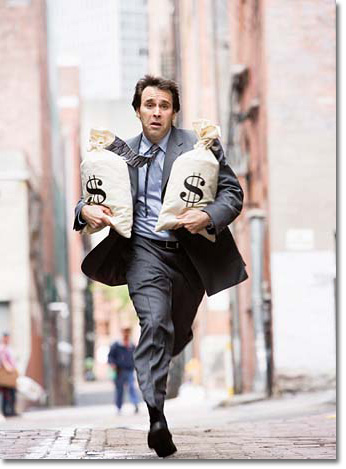 Схема налоговой системы Японии
Бюджет центрального правительства
65%
60%
73%
Подоходные налоги с юридических и физических лиц
Налоги на имущество; налог на наследство; на регистрацию лицензий; на ирригацию и улучшение земель; гербовый сбор
Потребительские налоги: налог с продаж; налоги на владельцев автомобилей; акцизы; таможенные пошлины
Предпринимательский налог; корпоративный муниципальный налог; уравнительный налог
35%
40%
27%
Местные бюджеты
Этапы формирования и развития финансово-кредитной системы Японии
Годы                                                                                      Событие                                                                 

1868                               Начало формирования кредитной системы
1882                              Создан Банк Японии
1889                              Банк Японии получил право фидуциарной эмиссии
1897-1931                      Действие золотого стандарта
1927                              Банковский кризис
1942                               Банк Японии стал подконтролен правительству
1949                                Отменена множественность валютных курсов и введе­на фиксация
1949                             Сформирован Политический совет Банка Японии
1950                             Создан Экспортно-импортный банк
1951                             Создан Японский банк развития
1952                            Япония вступила в МВФ и Всемирный банк
1952                             Созданы банки долгосрочного кредитования
1953                             Денежная реформа
1957                               Начала действовать система обязательного резервиро­вания
1971                              Установлен валютный курс, плавающий в «коридоре»
1973                            Нефтяной шок
1973                              Введен плавающий валютный курс
1975                               Впервые государственные расходы стали покрывать за счет выпуска облигаций                                         
1977                              Создан рынок государственных облигаций
1979                              Банк Японии получил бессрочный статус
1985                              Появился рынок форвардных сделок
1989                              Налоговая реформа
1996-1998                    Финансовый кризис
01.04.1998                    Начал действовать новый закон о Банке Японии
1999                              Налоговая реформа